Artificial Intelligence Machine learning
Fall 2008

professor: Luigi Ceccaroni
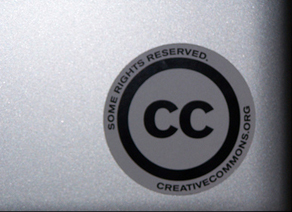 Knowledge acquisition
Reference frame: construction of a knowledge-based system:
Knowledge acquisition
Knowledge representation
Definition of a resolution method
Construction of an inference engine
2
2
Base
de
coneixement
Knowledge acquisition
Adquisició del coneixement ≡ Traspàs del coneixement d’un o més experts (o fonts de coneixement) en un domini determinat, cap a un formalisme de representació computable del coneixement
FC1 ≡ Expert1

.  .  .  .

FCn ≡ Expertn
Enginyer
del 
coneixement
Domini (fets, relacions, associacions)
Procés de resolució (heurístiques, mètodes)
Coneixement
3
3
Methodologies to acquire knowledge
Interviews with experts
Techniques based on inductive machine learning
Construction of decision trees:
Nodes represent descriptors
Branches represent possible values of the descriptor
4
4
Inductive machine learning
Techniques oriented to analysis problems (classification/interpretation)
The expert expresses his knowledge in a familiar form:
observations/examples
5
5
Inductive machine learning
Sample data:
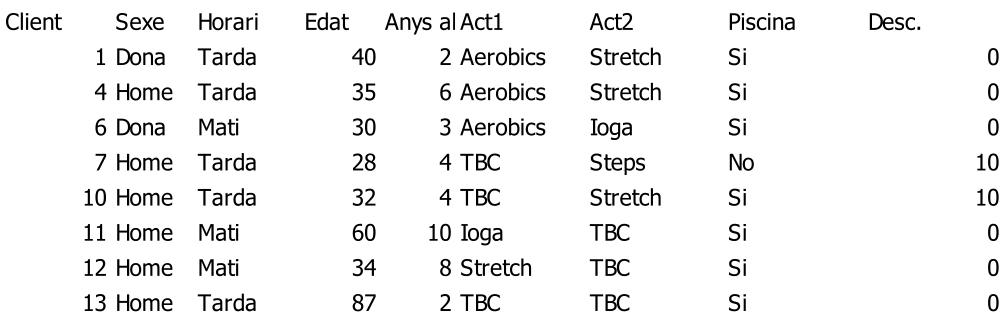 6
6
Inductive machine learning
First objective: Grouping similar objects via clustering methods
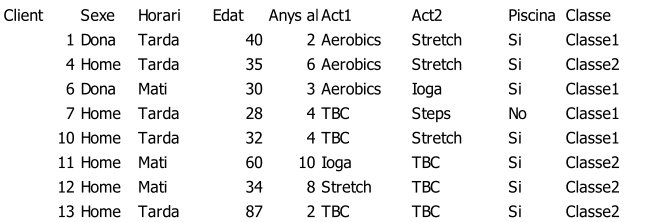 7
7
Inductive machine learning
Second objective: Classifying new objects
The starting point is more informed, given that groups have been already defined.
Specific characteristics of each group/class are determined, to be able to assign a new object to a class.
8
8
Inductive machine learning
Methods:
Decision trees:
CART, ID3, ASSISTANT, C4.5, C5.1 
Classification rules
	If Act1 is steps
		Then
		Act2 is ioga
Rule's probability: 0.9
The rule exists in 52 records.
9
9
Té febre
Té tos
Pols alterat
Té mucositat
Decision trees
No
A lot
A little
Yes
No
Yes
No
No
Yes
Decisión 2
Decisión 3
Decisión 4
Decisión 5
Decisión 6
Decisión 1
10
ID3
ID3 ≡ Induction of Decision Trees [Quinlan, 1979, 1986]
Top-down strategy
Starting from a set of examples/instances and their classes, it creates the tree which best explains them.
11
11
ID3
It’s a greedy algorithm for the automatic construction of decision trees, which selects at each step the best descriptor.
→ 
The best one is the most discriminant (potentially more useful). 
It lets reduce the size of the decision tree.
The selection is done maximizing a function G(X,A), which represents the information gain.
12
12
ID3
The construction process is iterative:
A subset of instances (window) is selected from the training set.
The decision tree is built, which allows to discriminate the instances of the window.
If the decision tree explains the rest of instances of the training set
	then it is the final tree,
	else the instances wrongly classified 	(exceptions) are added to the window 	and the process go back to (2)
	endIf
13
Information gain
Information (X = instances, C = classification):


Entropy (A = attribute, [A(x) = vi ] represents instances with value vi ):


Information gain:
14
ID3: example
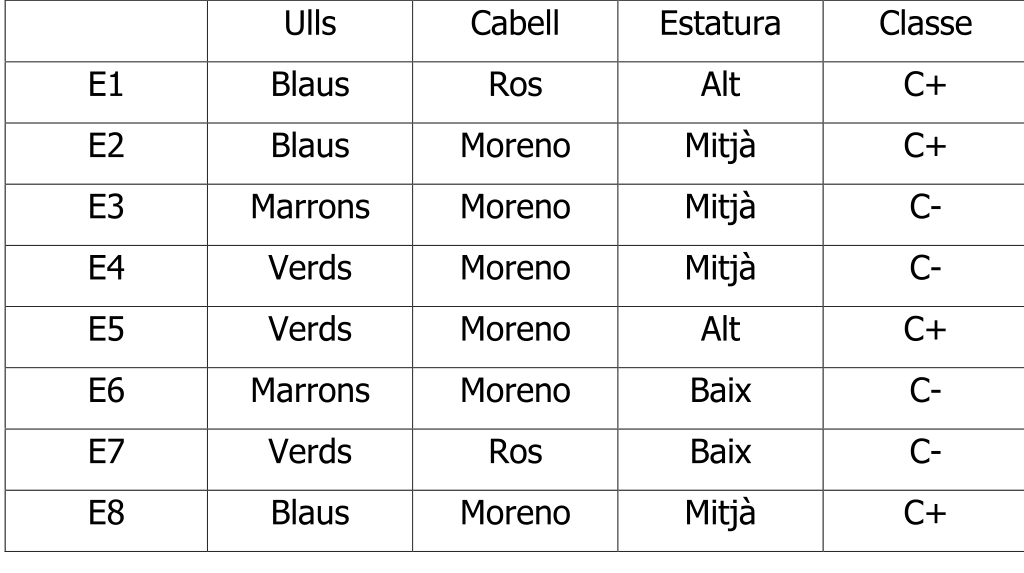 15
ID3: example
I (X, C)    = -1/2 log2 1/2 -1/2 log2 1/2 = 1
                          (1,2,5,8)            (3,4,5,7)
                             C+                 C-
E (X, Ulls) = 3/8 (-1 log2 1 - 0 log2 0) + 	
                   2/8 (-0 log2 0 - 1 log2 1) +
                   3/8 (-1/3 log2 1/3 - 2/3 log2 2/3)         = 0.344

E (X, Cabell) = 2/8 (-1/2 log2 1/2 - 1/2 log2 1/2) + 
                      6/8 (-3/6 log2 3/6 - 3/6 log2 3/6)      = 1

E(X, Estatura) = 2/8 (-1 log2 1 - 0 log2 0) + 
                        4/8 (-1/2 log2 1/2 - 1/2 log2 1/2) + 
                        2/8 (-0 log2 0 - 1 log2 1)                =  0.5
16
16
Ulls
1,2,8                        3,6                               4,7,  5
   +                            -                                  -      +
ID3: example
G (X, Ulls) = 1 - 0.344 = 0.656
G (X, Cabell) = 1 - 1 = 0
G (X, Estatura) = 1- 0.5 = 0.5
Verds
Blaus
Marrons
Cabell   Estatura   Classe
E4  Moreno      Mitjà                C-
E5   Moreno      Alt                   C+
E7   Ros           Baix                 C-
17
ID3: example
I (X, C) =  -1/3 log2 1/3 -2/3 log2 1/3 = 0,918
                         (5)                 (4,7)

E (X, Cabell) = 1/3 (- 0 log2 0 - 1 log2 1) + 
                      2/3 (-1/2 log2 1/2 - 1/2 log2 1/2)   = 2/3

E (X, Estatura) = 1/3 (-0 log2 0 - 1 log2 1) + 
                         1/3 (-1 log2 1 - 0 log2 0) + 
                         1/3 (-0 log2 0 - 1 log2 1)            =  0

G (X, Cabell) = 0,918 - 0,666  = 0,252
G (X, Estatura) = 0,918 - 0 = 0,918
Ros
ID3: example
Ulls
Blaus
Verds
Marrons
1,2,8                   3,6                        4,7,  5
  +                       -                            -      +
Estatura
baix
Alt
Mitjà
5             4           7
+             -           -
ID3: example
Ulls = Blaus           → C+
Ulls = Marrons      → C-
Ulls = Verds ∧ Estatura = Alt    → C+
Ulls = Verds ∧ Estatura = Mitjà → C-
Ulls = Verds ∧ Estatura = Baix  → C-
ID3: algorithm
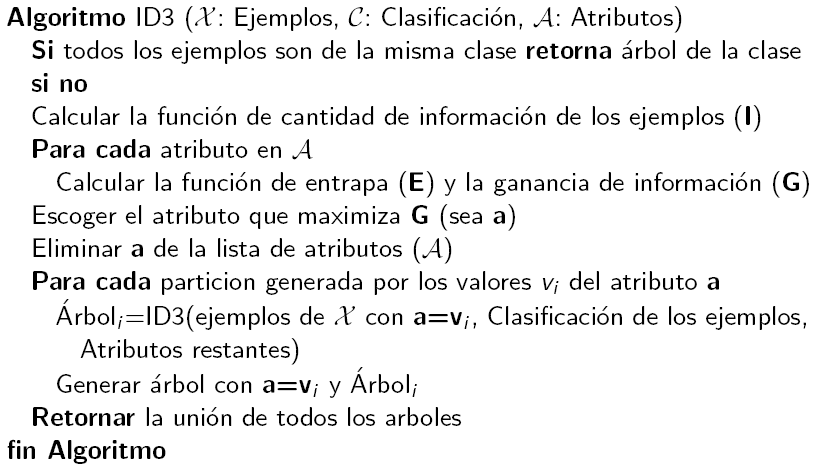 Tipos de aprendizaje
Aprendizaje inductivo: Creamos modelos de conceptos a partir de generalizar ejemplos simples. Buscamos patrones comunes que expliquen los ejemplos.
Aprendizaje analítico o deductivo: Aplicamos la deducción para obtener descripciones generales a partir de un ejemplo de concepto y su explicación.
Tipos de aprendizaje
Aprendizaje genético: Aplica algoritmos inspirados en la teoría de la evolución para encontrar descripciones generales a conjuntos de ejemplos.
Aprendizaje conexionista: Busca descripciones generales mediante el uso de la capacidad de adaptación de redes de neuronas artificiales.